0900 AD Scheduling Meeting
Marty Murphy			
07 February 2024
This Week
Monday:  
Work planning for KPS3A-2 replacement continued; As-found Alignment was done in the afternoon.
Tuesday:
Kicker replacement work continued with alignment referencing the replacement magnet and other tunnel work. 
The MI magnet LCW system sprung a leak inside the MI-10 pump room.  500-600 gallons of LCW were dumped.  More on this later.
Wed.-Friday:
MI LCW system returned to service Wednesday minus MI-10 house; this held off BNB Horn RAW skid.
Thursday MI10 MCC inspected and deemed ready to energize by ISD electrician – they checked resistance to ground and continuity of wires to pump starters.  Pumps #2 and #3 were restarted late morning.
Kicker rough vacuum leak check successful Thursday afternoon; final leak check Friday AM.
9-Feb-24
Marty Murphy |  0900 AD Scheduling Meeting
Current Status
MI in supervised access for KPS3A-2 magnet replacement.
MIRF work is on-going, specifically MIRF04 modulator work.
MIRF 12 & 13 are conditioning.
Plan for Friday & Next Week
Complete MI injection kicker magnet replacement.
Submit final SAD, ASE & MCI documents for Directorate and DOE approval.
Repair/testing of leaking magnets continues in F-Sector.
Work on any remaining RF issues while pulsing cavities.
9-Feb-24
Marty Murphy |  0900 AD Scheduling Meeting
The MI uses 18 LCW pumps to move low conductivity cooling water around the ring to magnets and power supplies.
On Tuesday gaskets failed around the check-valve on pump #1 at the MI-10 service building tripping off the Ring LCW system.
MCR Ops caught the alarm immediately and called MI coordinator.
Shortly after pump trip there was a fire alarm at MI-10.
MCR Ops responded with FFD; Fire alarm was not real.
Inside of FIRUS control box got wet from the spraying water and that triggered spurious alarms.
We are investigating the root-cause.
Extent of Condition: A similar set of gaskets was installed on MI30#3 LCW pump.  It has been removed from service and isolated from water flow.
Thanks to FFD, Ops, ISD duty personnel, and MSD for their prompt, safe and effective responses.
MI-10 LCW Leak
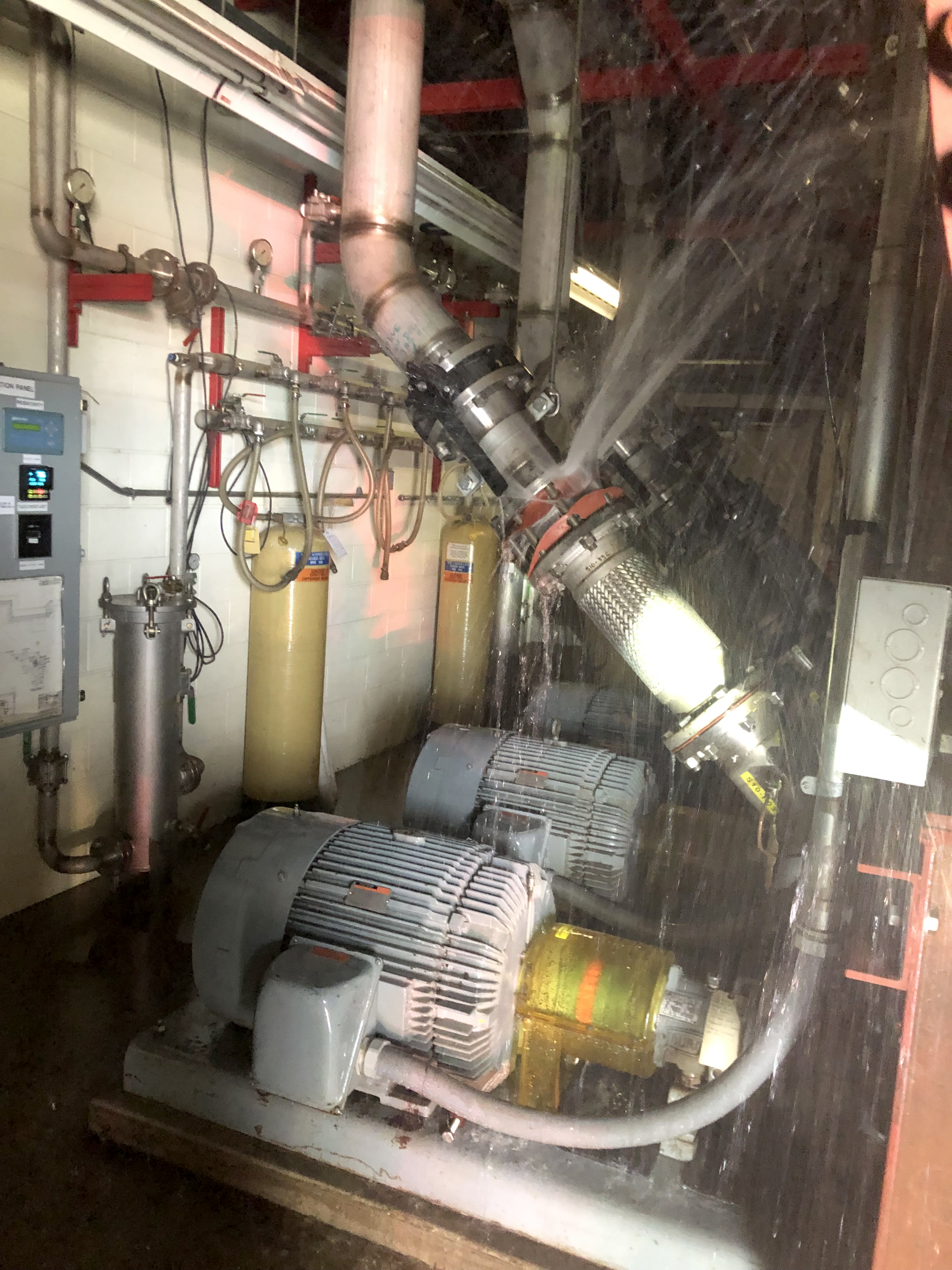 MI-10 LCW leak.  Picture courtesy of Fermilab Fire Department
9-Feb-24
Marty Murphy |  0900 AD Scheduling Meeting